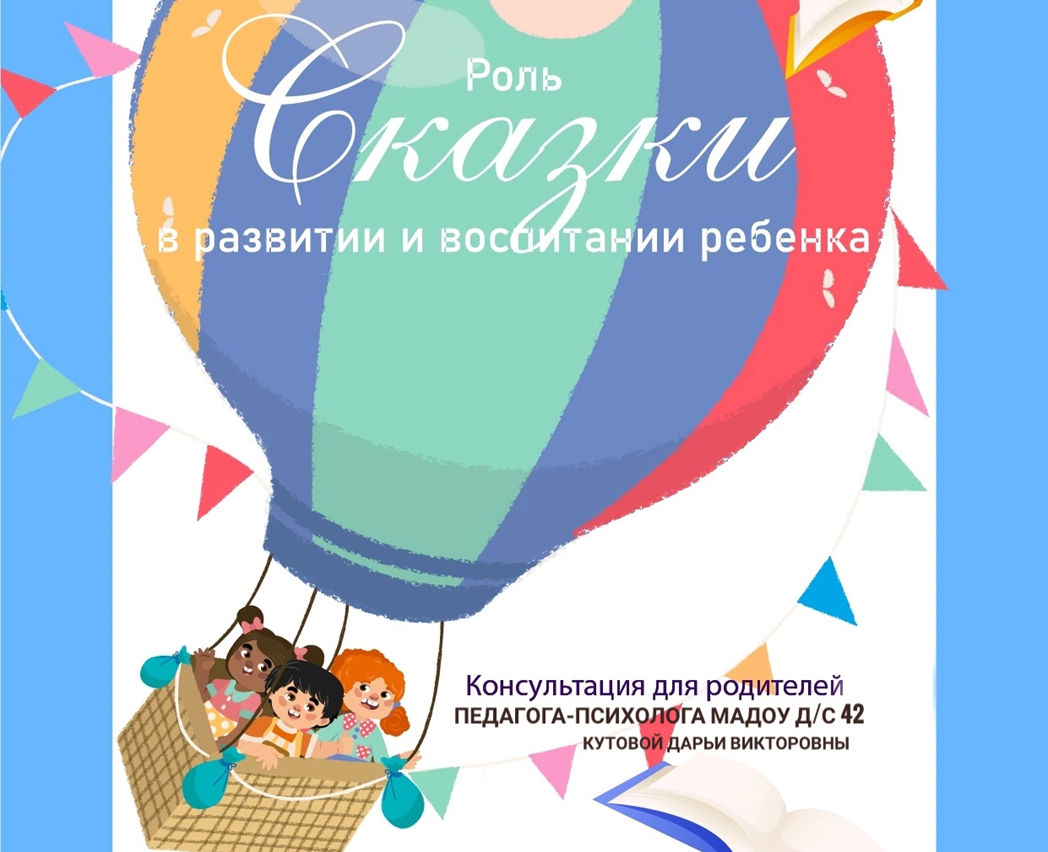 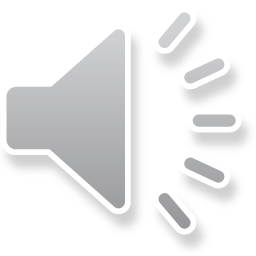 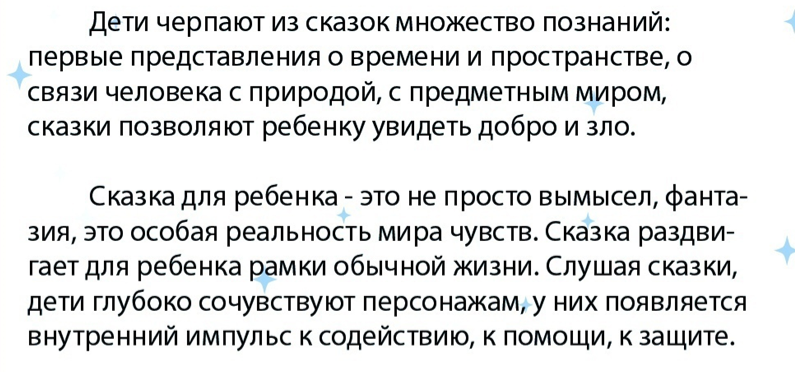 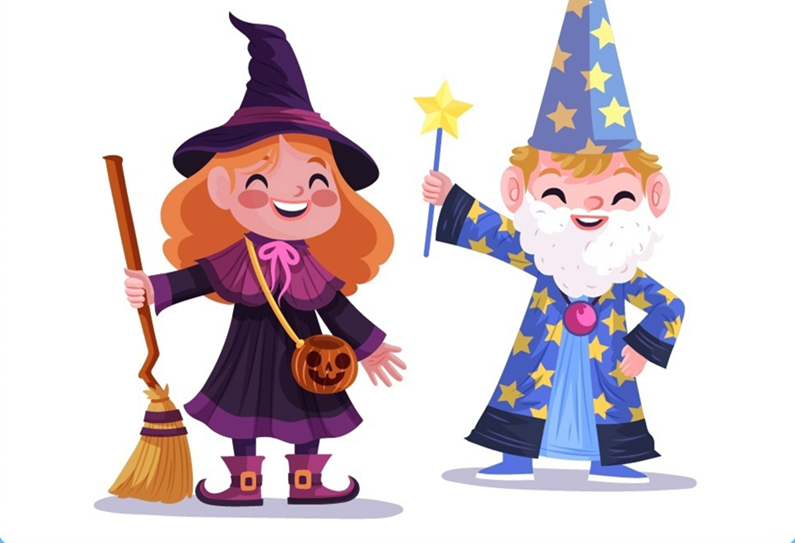 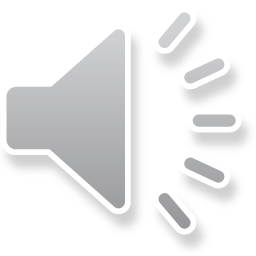 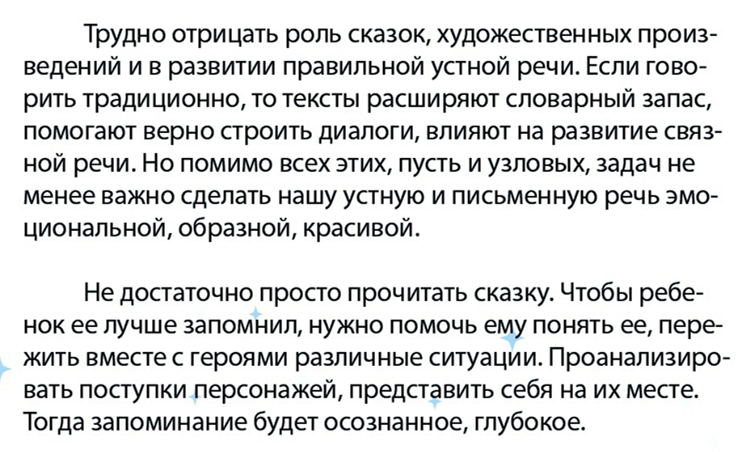 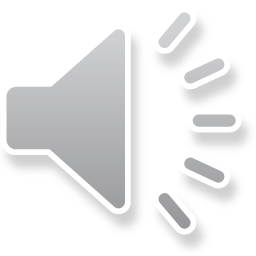 Чтобы ребенок лучше запомнил сказку, нужно помочь ему лучше понять ее, пережить вместе с героями различные ситуации. Для того, чтобы ребенку было легче запомнить сказки и потом рассказывать их, можно использовать дидактические игры.
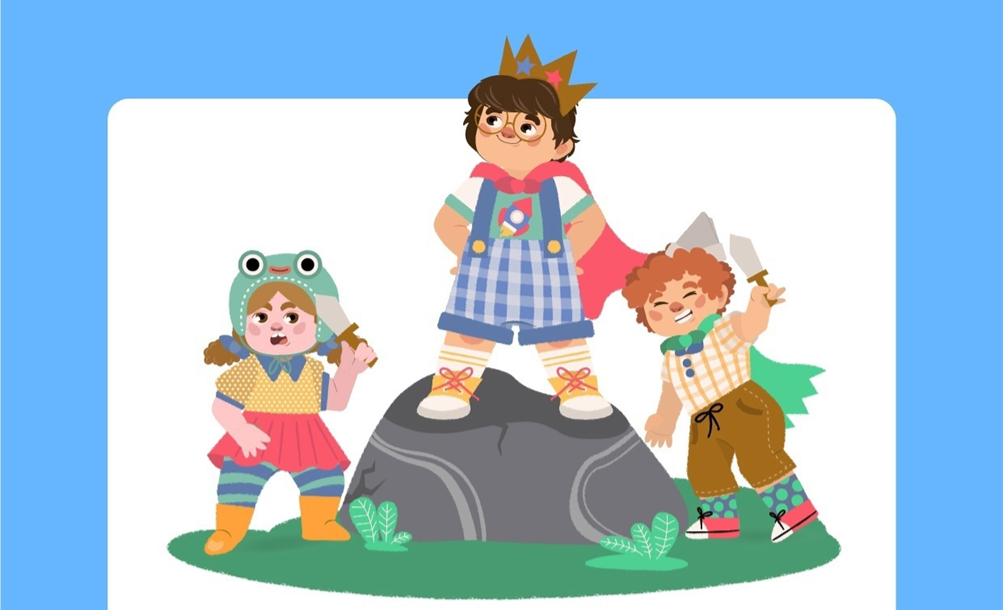 «Звукорежиссеры»
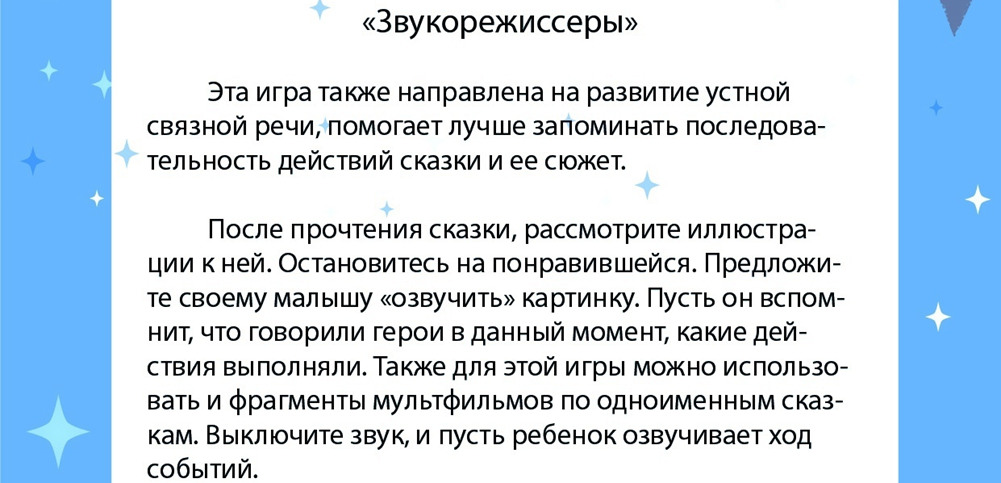 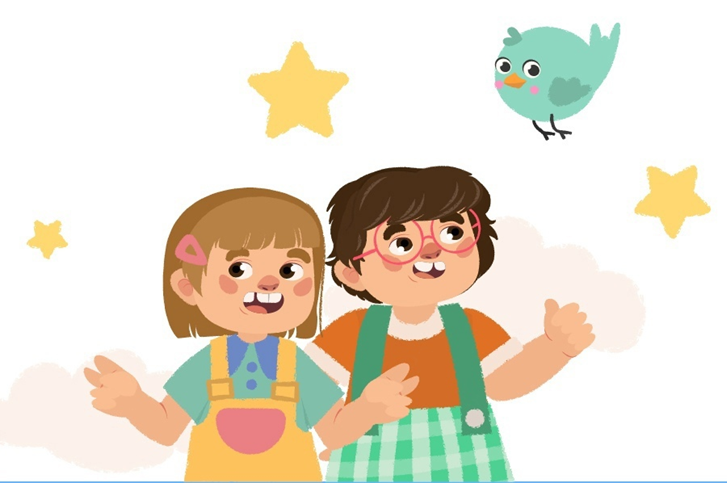 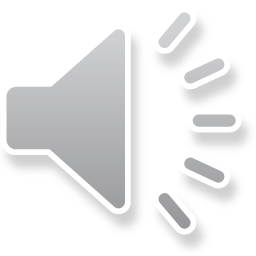 «Пропущенный кадр»
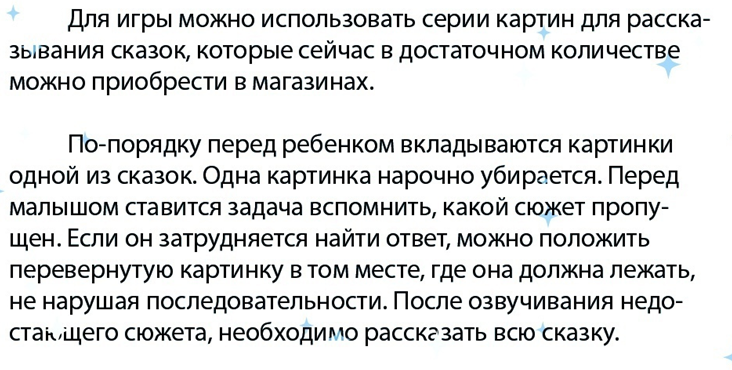 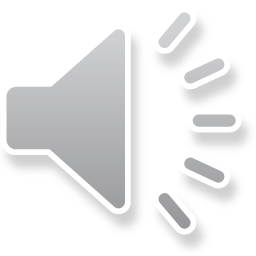 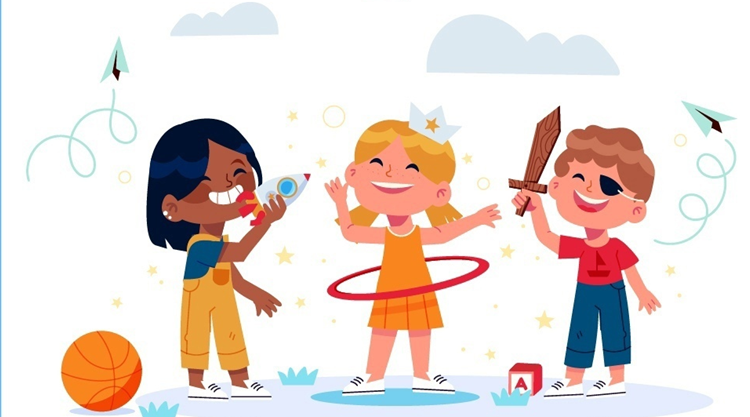 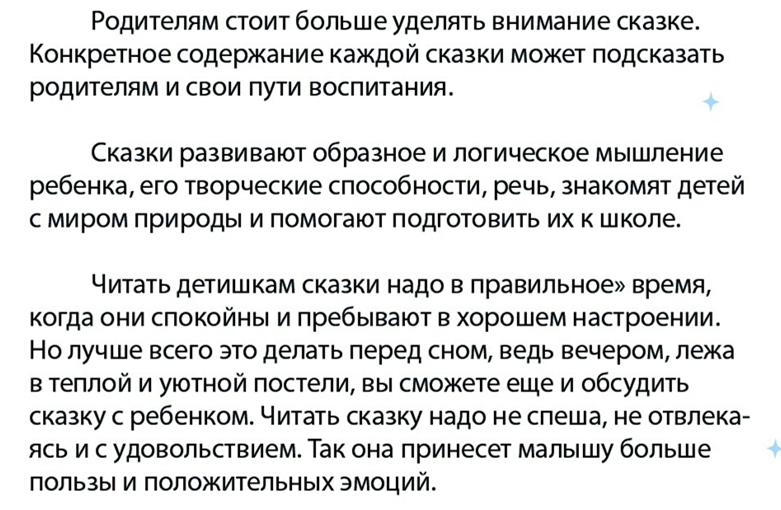 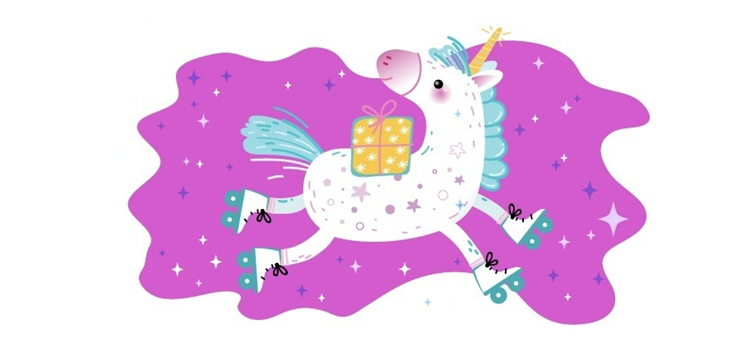 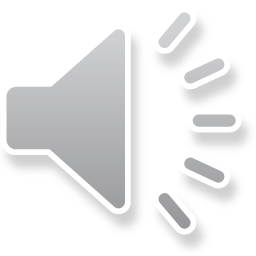 Спасибо за внимание!